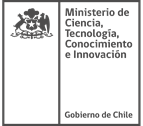 Iniciativa “Un Respiro para Chile”
Dra. Paulina Assmann S.

Seremi de Ciencia, Tecnología, Conocimiento e Innovación, Macrozona Centro Sur

27 de Mayo de 2020
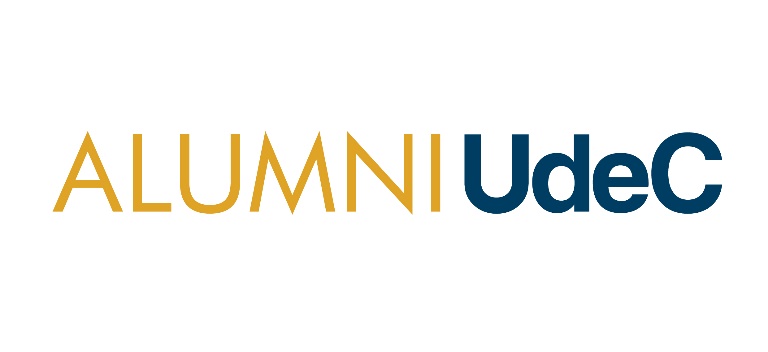 “Un Respiro para Chile”
Objetivos
Facilitar proceso de validación técnica y escalamiento.
Ordenar la oferta de ventiladores mecánicos en Chile.
Convocar a una red de expertos para apoyar estos desafíos.
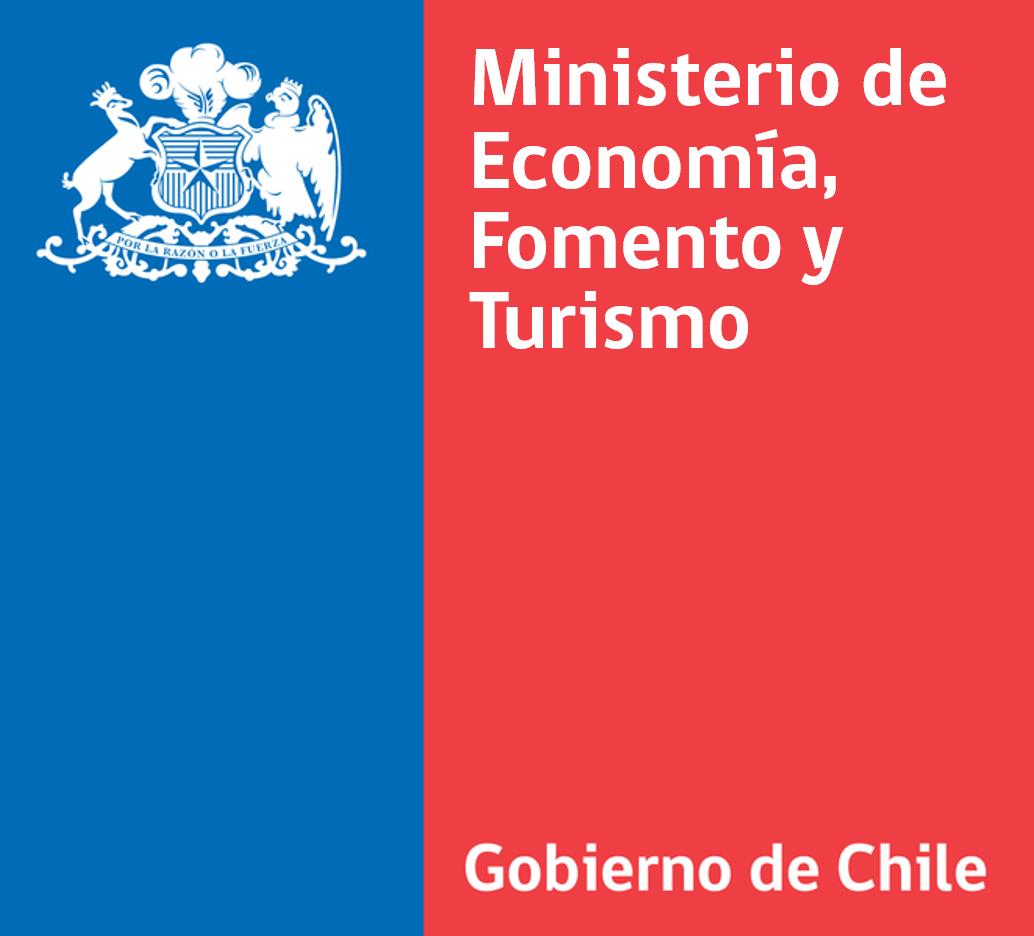 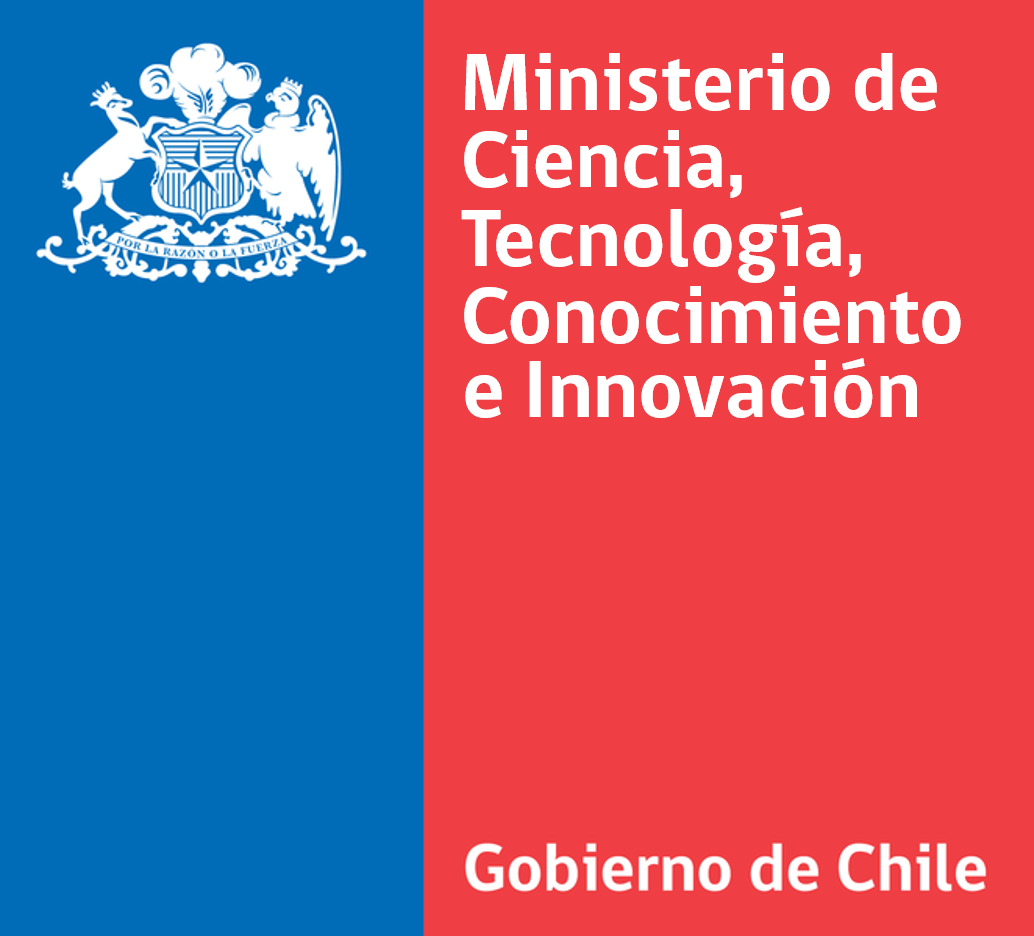 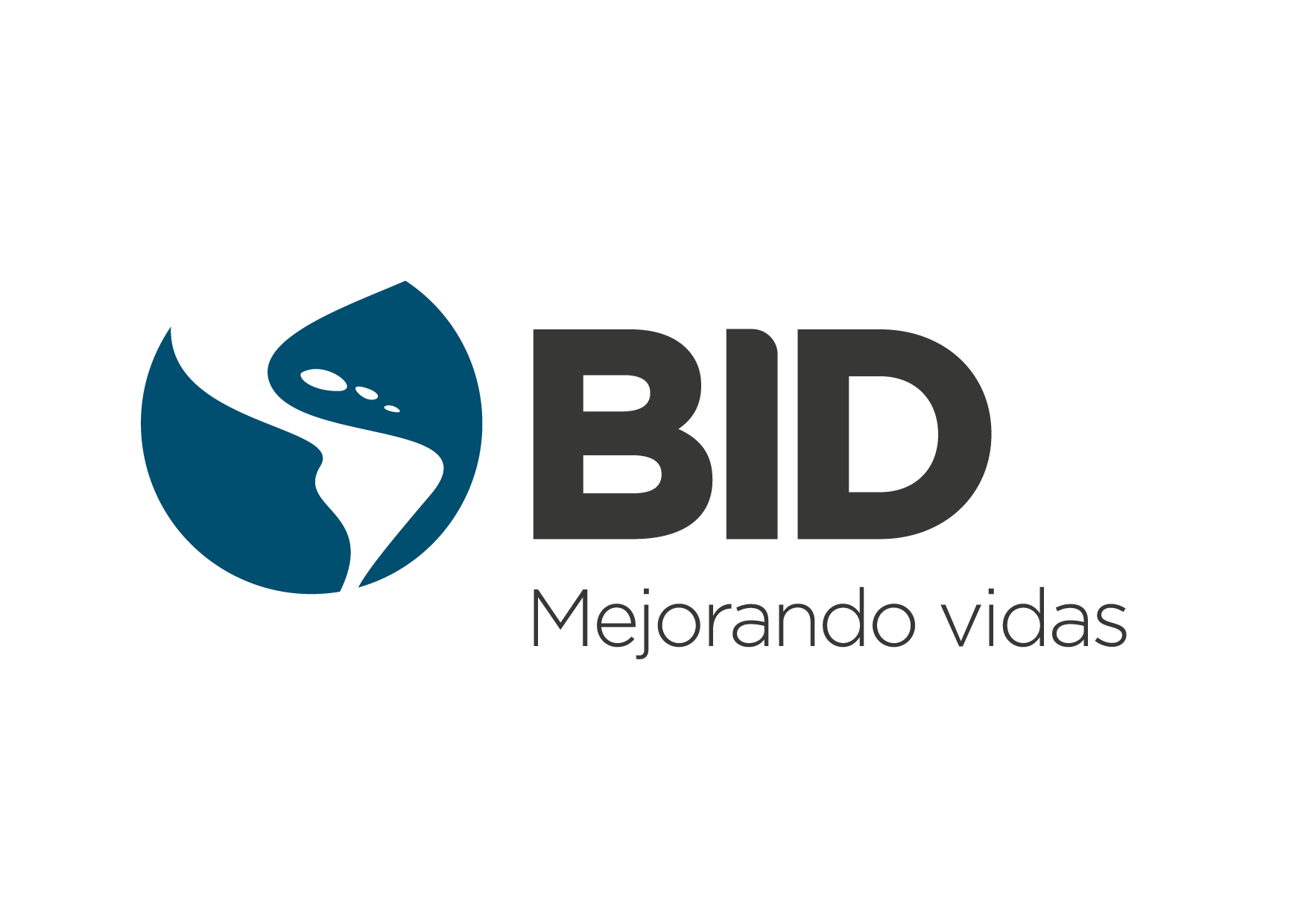 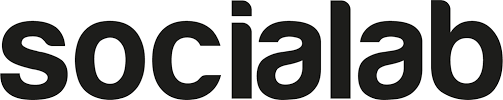 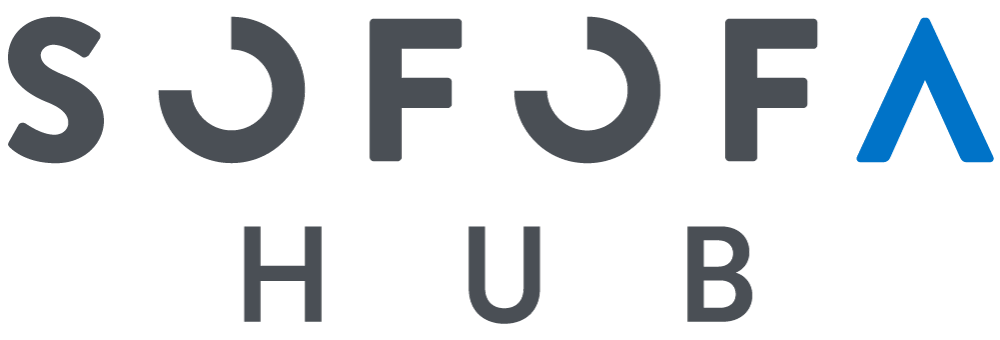 “Un Respiro para Chile”
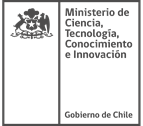 Grado de cumplimiento de los requerimientos de seguridad y funcionalidad establecidos de común con SOCHIMI.
Factibilidad manufacturera de Chile y abastecimiento de componentes claves.
La plataforma logró convocar a 35 iniciativas de todo Chile, las que fueron analizadas por un comité experto. 

Se seleccionaron 5 que pasaron a la siguiente etapa, en base a 4 criterios principales de evaluación:
Grado de madurez técnica para la manufactura.
Experiencia multidisciplinaria de los equipos humanos involucrados.
1
2
3
4
“Un Respiro para Chile”
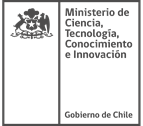 Pruebas de Laboratorio en CERTEMED (Universidad de Valparaíso)
Pruebas preclínicas en animales a realizarse en el Hospital Clínico de la UC.
Pruebas clínicas a realizarse en el Hospital J. J. Aguirre de la Universidad de Chile.
Las 5 iniciativas seleccionadas fueron:

1. DTS/ENAER/FAMAE: Proyecto “Neyün” .
2. Keepex: Ventiladores Mecánicos Keepex.
3. Universidad Austral de Chile: Ambumátic.
4. Universidad de Concepción-ASMAR: Aparato Asistencia Ventilatoria.
5. Universidad Técnica Federico Santa María: Ventilador Mecánico Invasivo.
Fases para ser validados técnicamente:
3
2
1